Spatial Memory and Multisensory Perception in Children and Adults
Marko Nardini, James Negen
Psychology
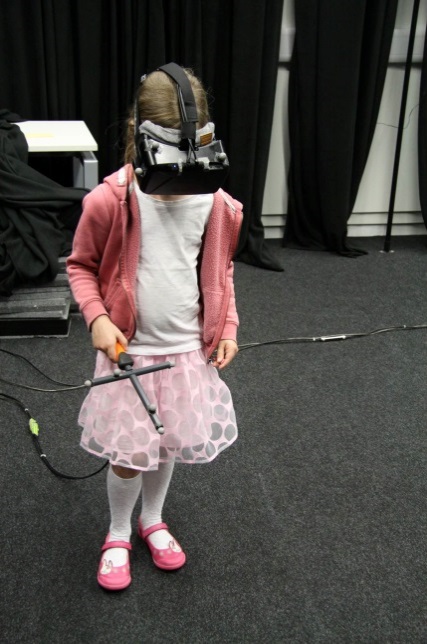 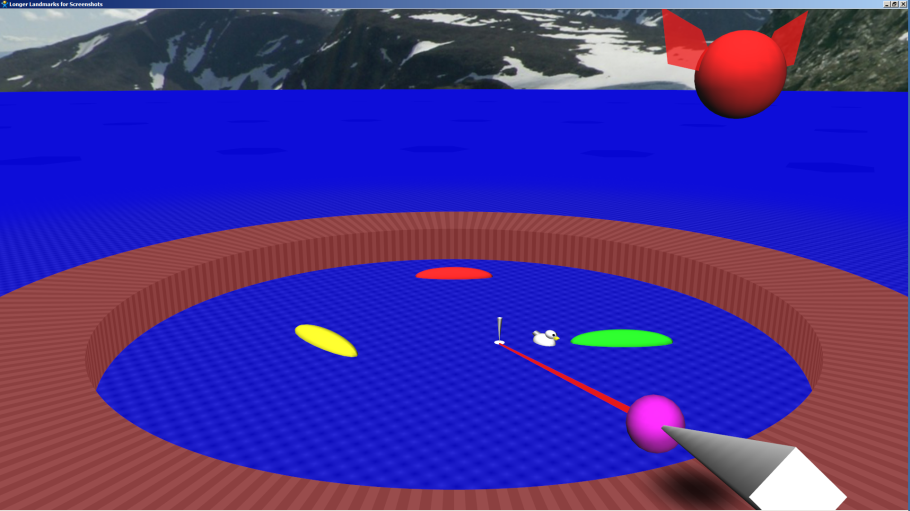 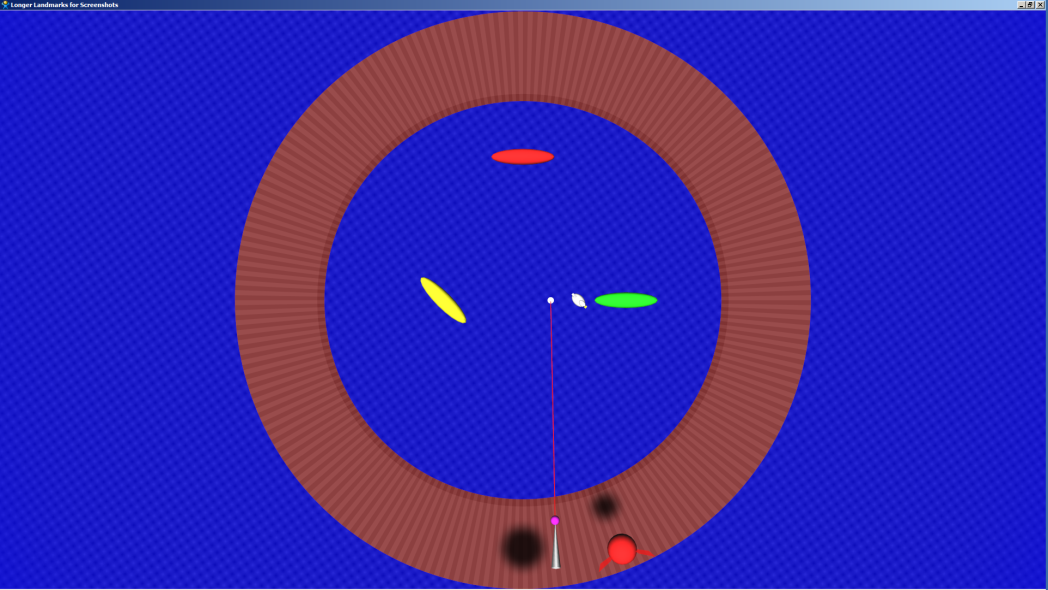 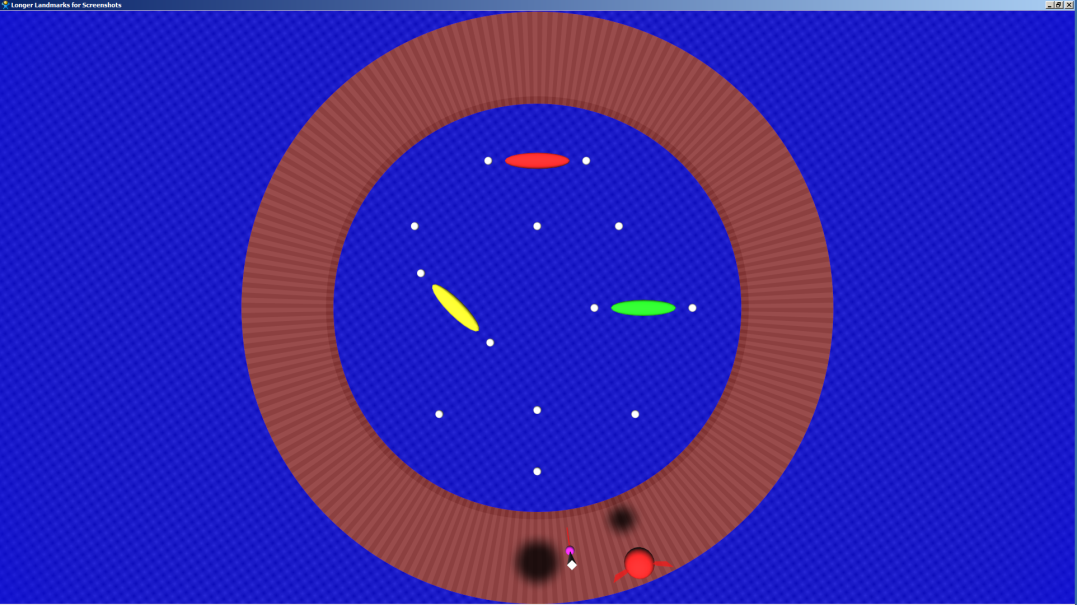 Example Environments for Children
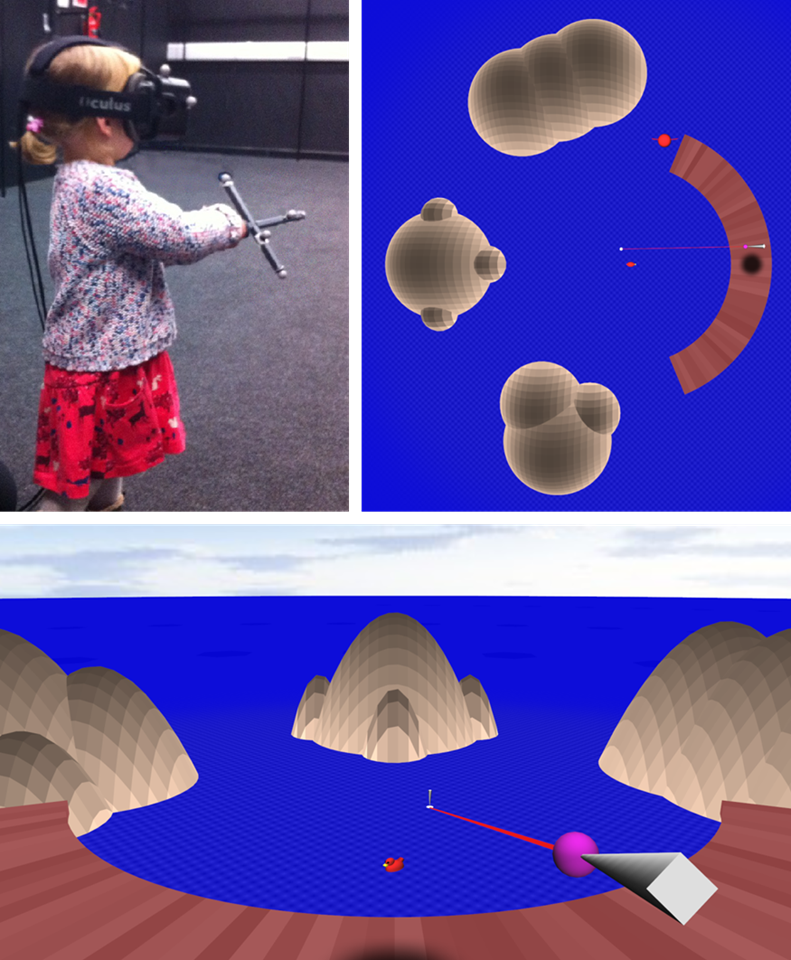 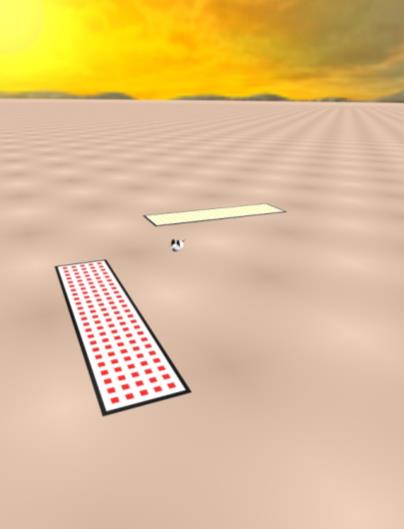 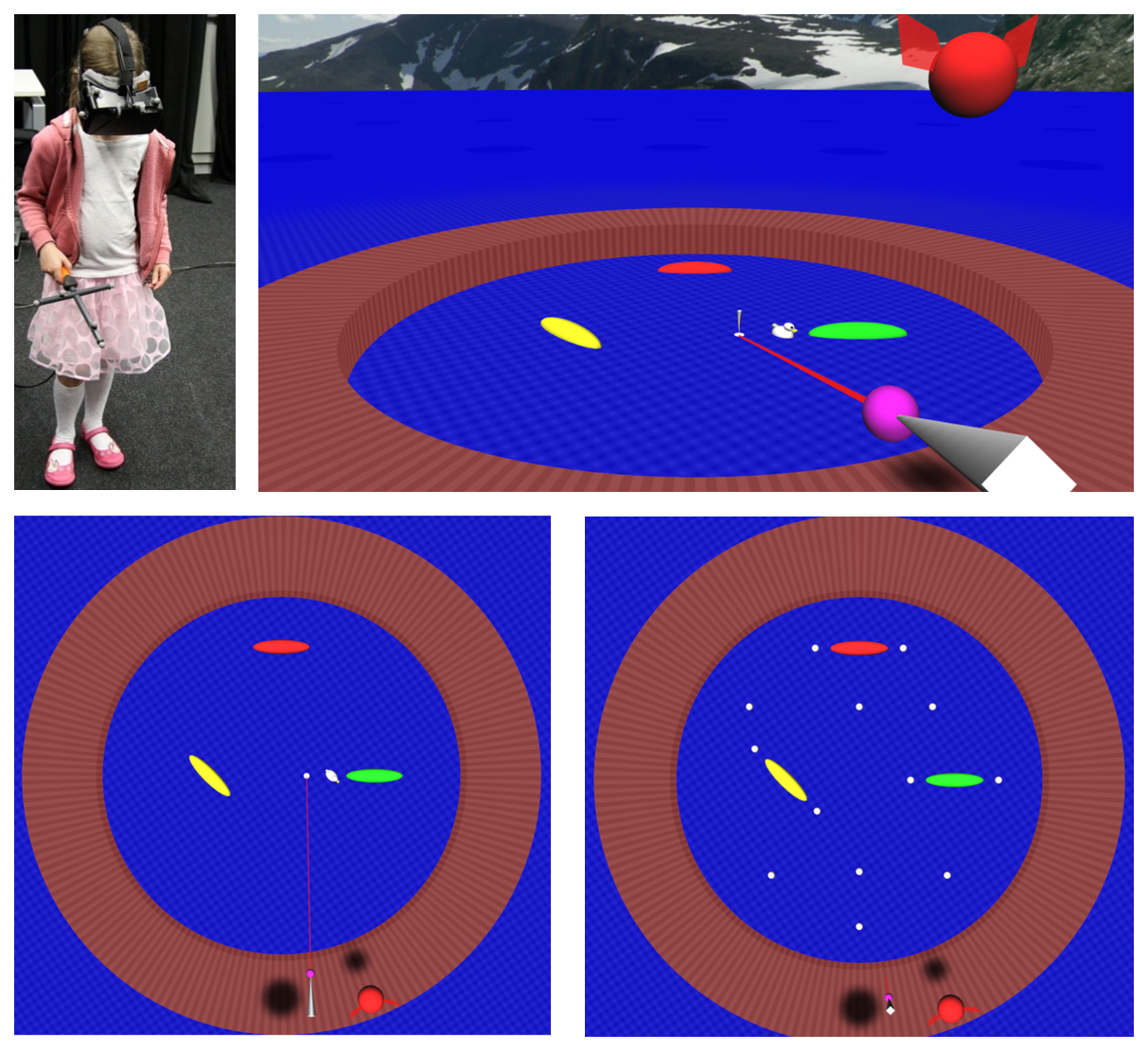 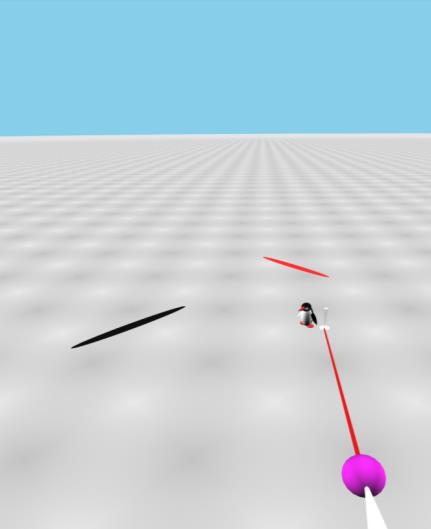 Additional Challenges for Adults
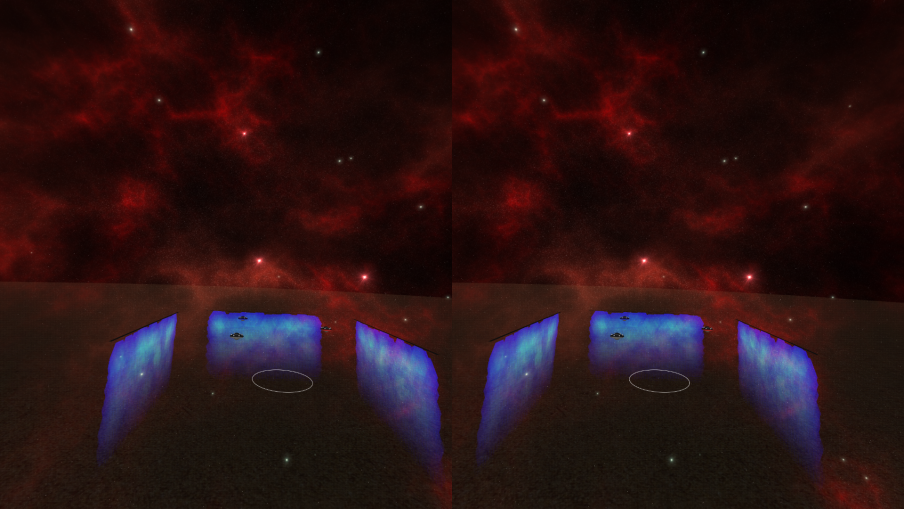 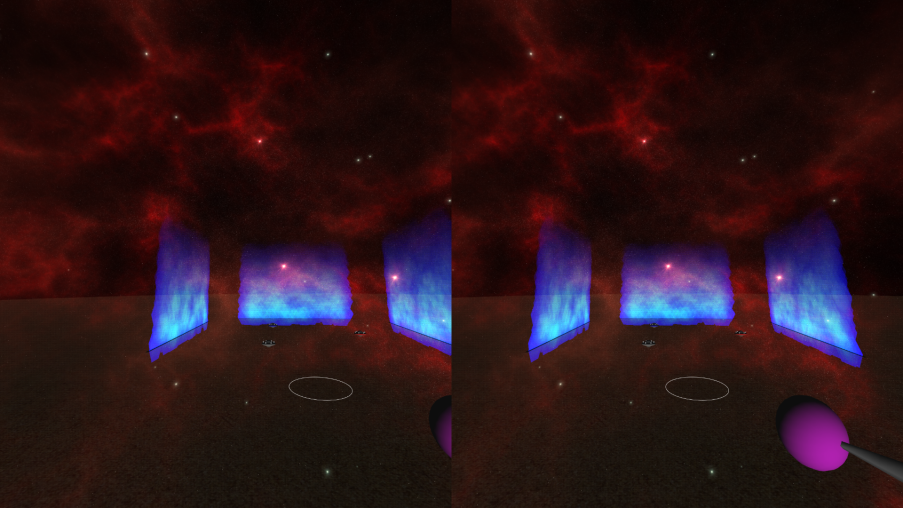 Uncertainty reduction via cue combination
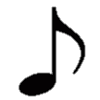 AxB
Adults
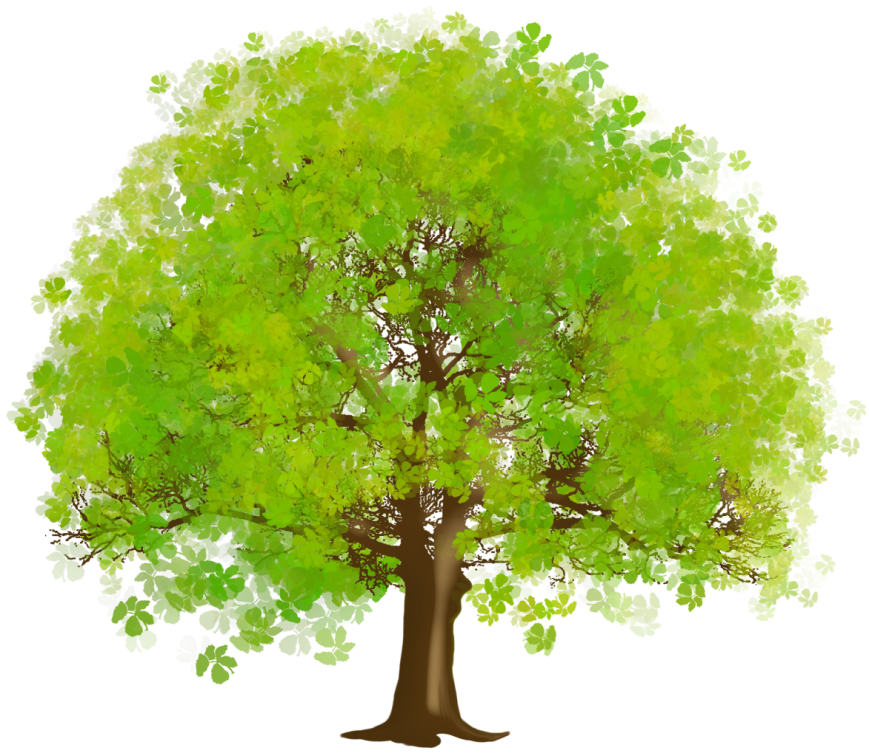 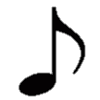 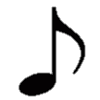 B
A
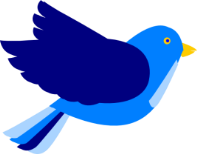 Likelihood
VISION
AUDITION
Children to ~10 years
Location
COMBINED
B
A
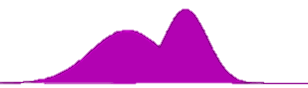 Ernst & Banks, Nature 2002; Alais & Burr Curr Biol 2004

Nardini et al Curr Biol 2008; Gori et al Curr Biol 2008; Dekker et al Curr Biol 2015
[Speaker Notes: As we heard from the last speaker, in many situations human ADULTS reduce uncertainty by combining sensory estimates.
Intriguingly, though, many studies show children unable to do this until after around 10 years of age]
Audio-Visual Localization Task for Children
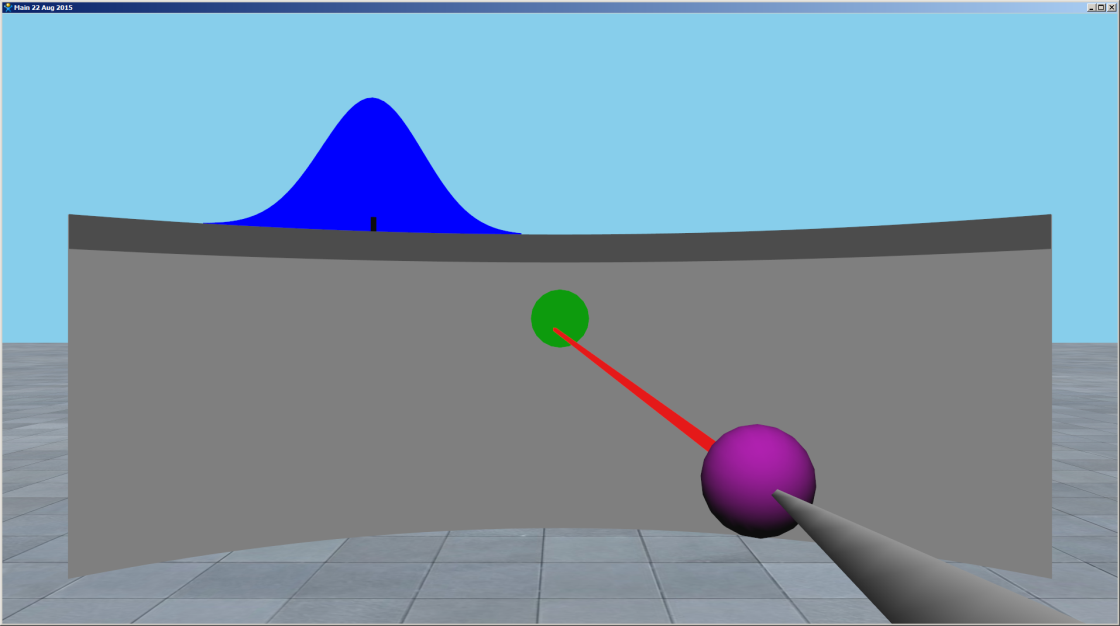 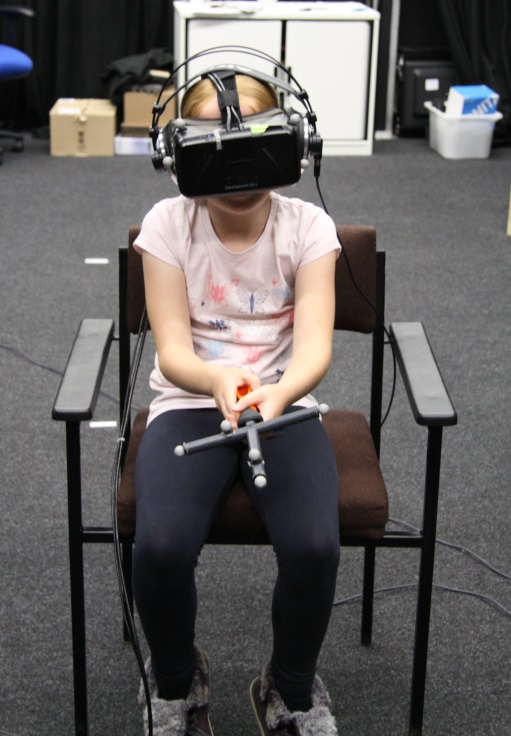 Reliability of visual stimulus is intuitively communicated by its width, which varies from 50% to 200% of audio reliability 
Audio cue is 300ms of modulated white noise through dummy-head HRTF from CIPIC
8.0-9.9 Years
~240 Trials
87 kids
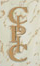 Model Comparison Analysis
Vis
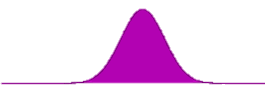 Audio
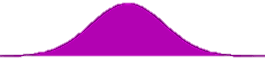 Visual Only
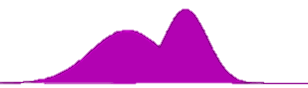 Optimal
Mis-Weighted
Audio Only
Single Weight
Switching
Echo Learning Task for Adults
Judging distance outwards
Using an echo (“sonar pulse”)
Also given visual cue to learn
Sometimes presented both at once
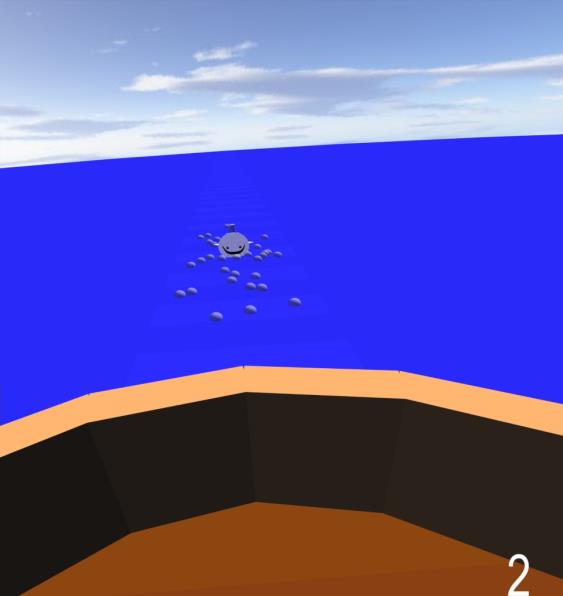 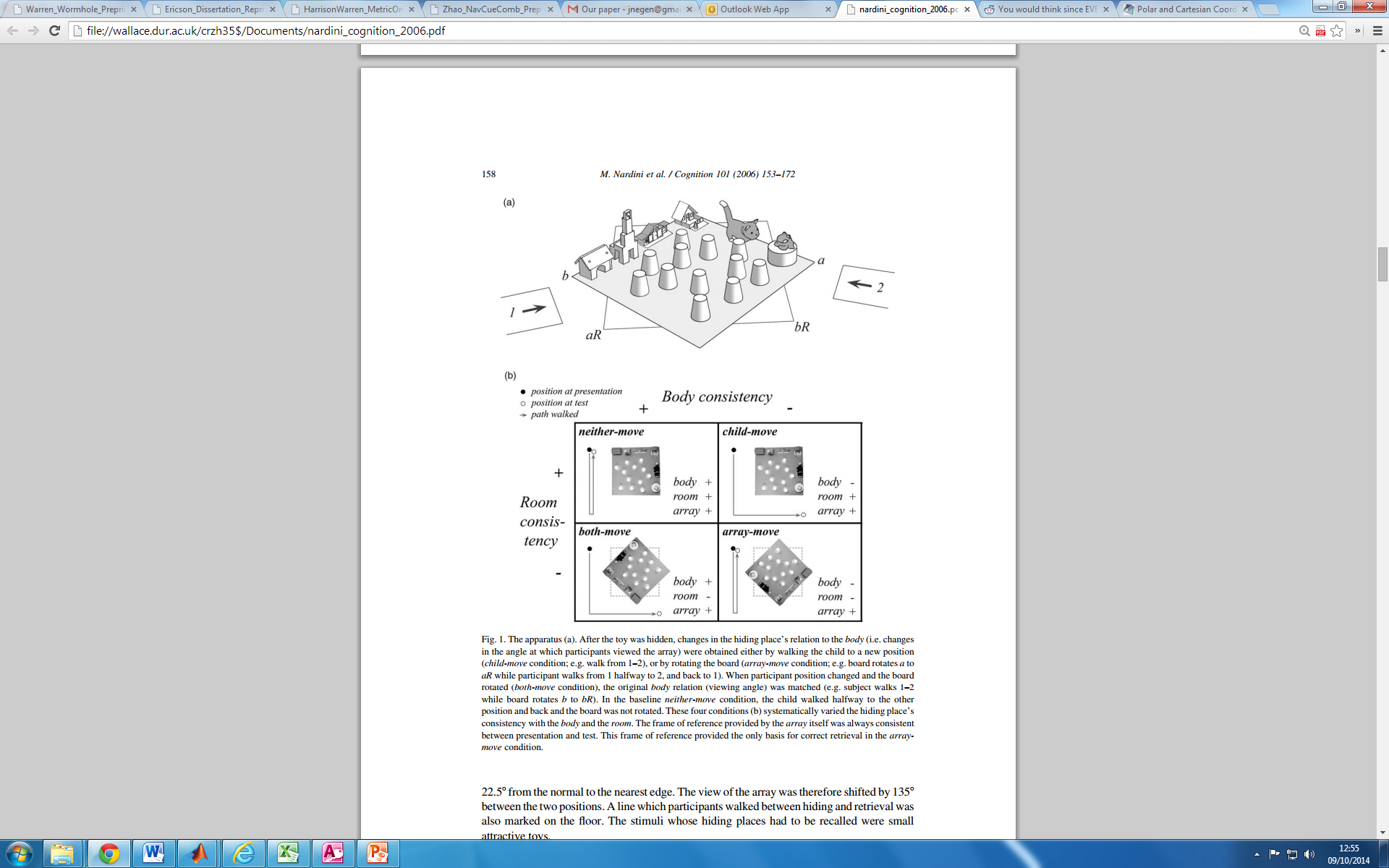 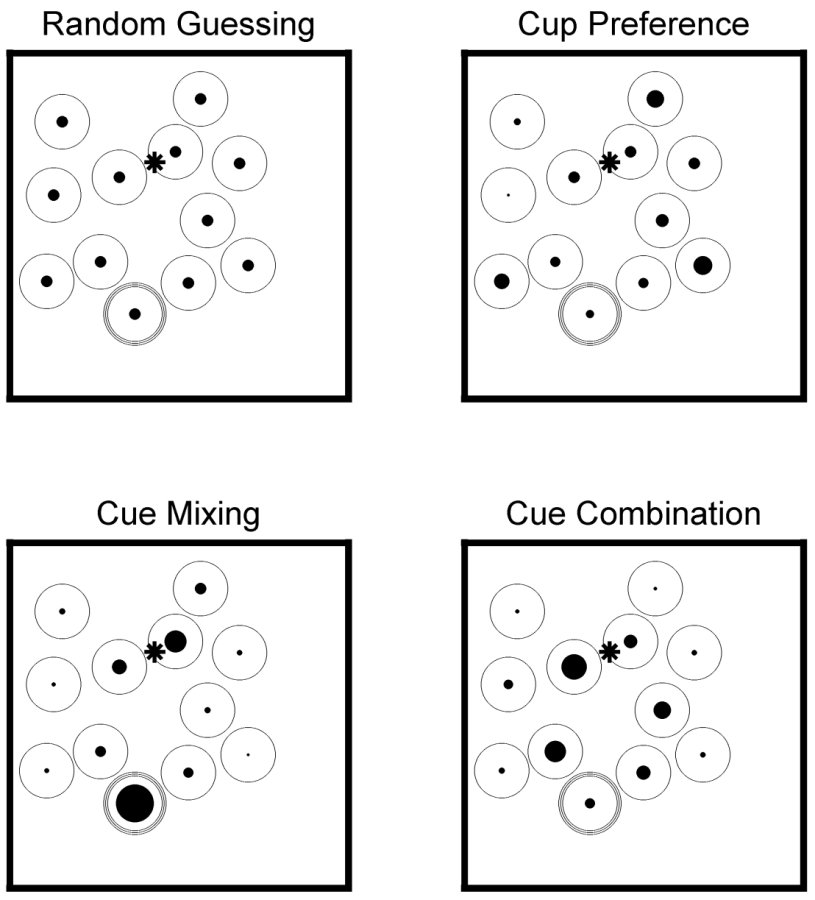 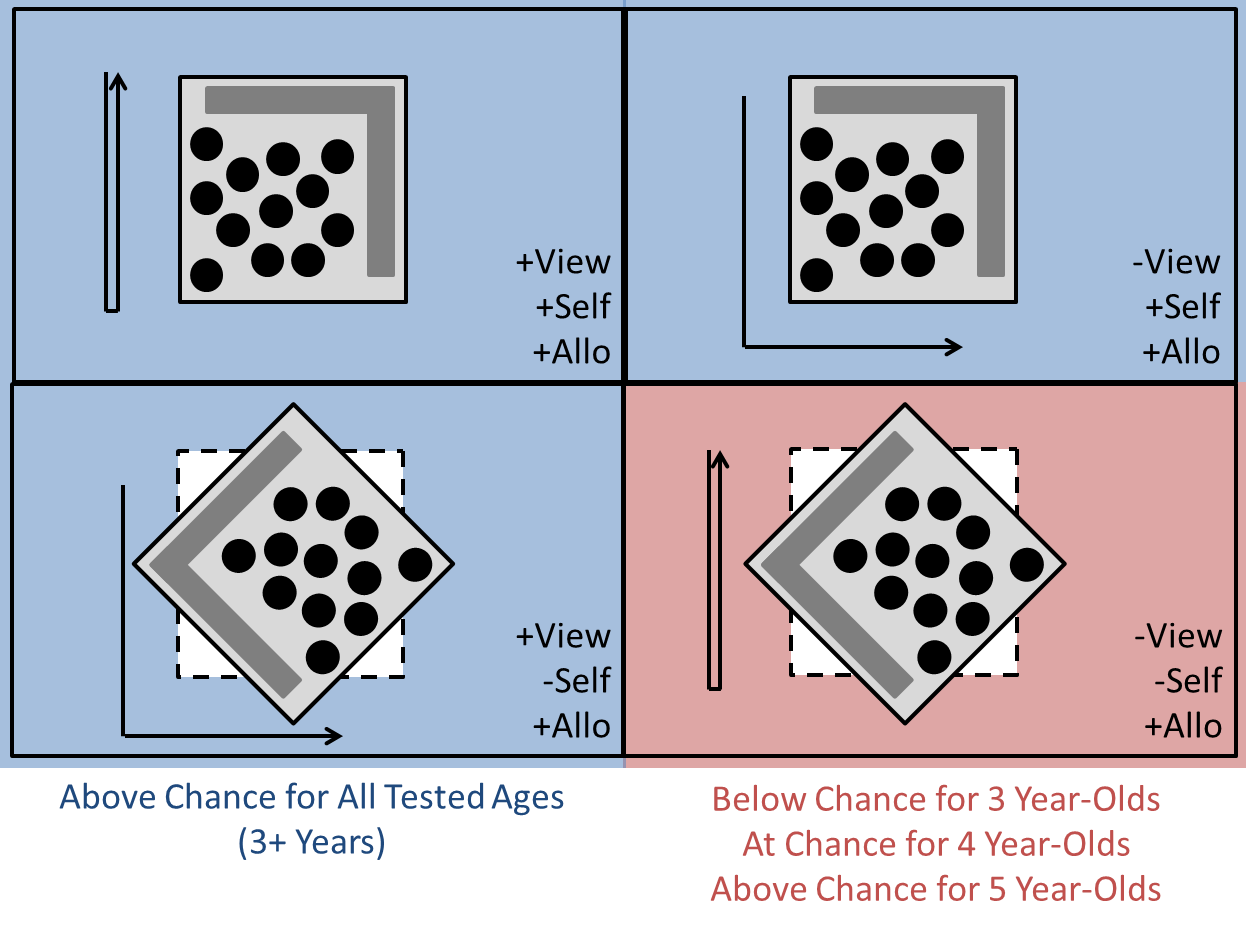 Cue Mixing Fit Over 3-6 Years
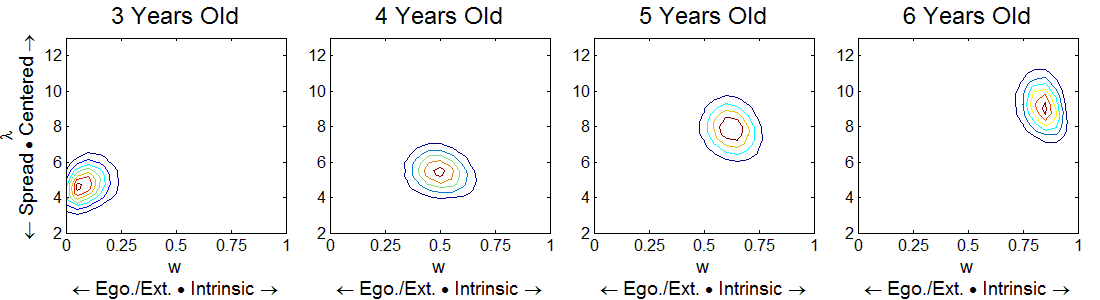 Summary
Spatial Memory
Cue Combination
Remembering where things are
Current standard: predicting average error
What we want: predicting distributions of responses to better understand how they are produced
Future: Understanding what constraints make imperfect cognitive methods sensible
Using two noisy sources of information together to do better than with either one
Current standard: predicting reduction in average error with second cue
What we want: predicting distributions of responses to better understand how they are produced
Future: Understanding what constraints make imperfect cognitive methods sensible
Contact Info
Marko Nardini
Marko.nardini@durham.ac.uk
Psychology
James Negen
James.negen@durham.ac.uk
Psychology
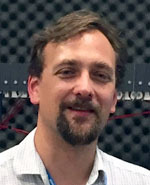